Volume
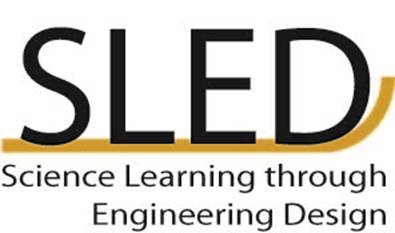 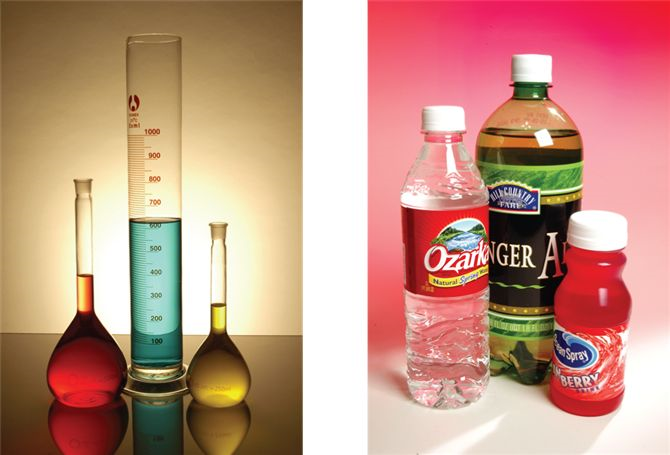 250 mL
500 mL
1L containers
©mcgraw-hill.
Volume is the amount of space occupied by an object
Metric Unit: meter3, cm3, etc
1.0 Liter = 1000 mL = 0.001 m3  = 1 dm3 = 1000 cm3
1.0 ft3  =? in3
1.0 ft3  = 1728 in3
Mass
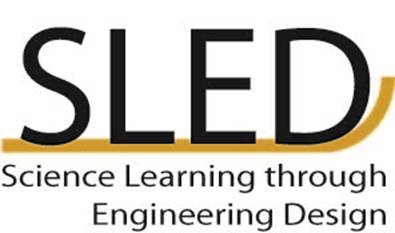 Mass is the quantity of matter in an object (traditional)
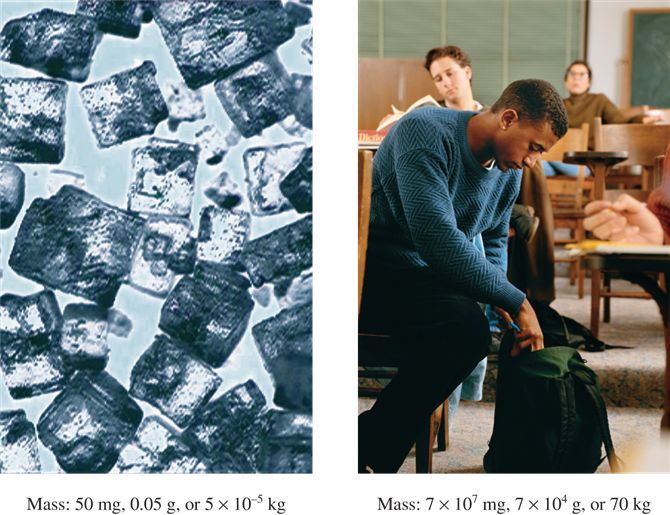 ©mcgraw-hill.
Salt crystals
 ~ 50 mg
 = 0.05g = 5x10-5kg
Adult 
~70kg
 = 70,000g = 7x107mg
Inertial Mass – Resistance to acceleration (Physics)
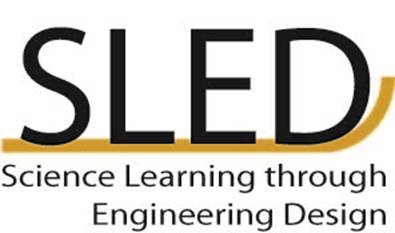 Mass Measurement
Balances
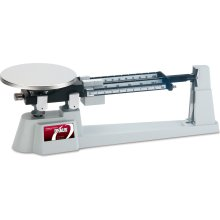 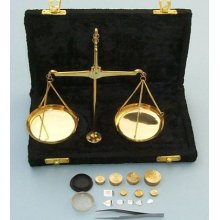 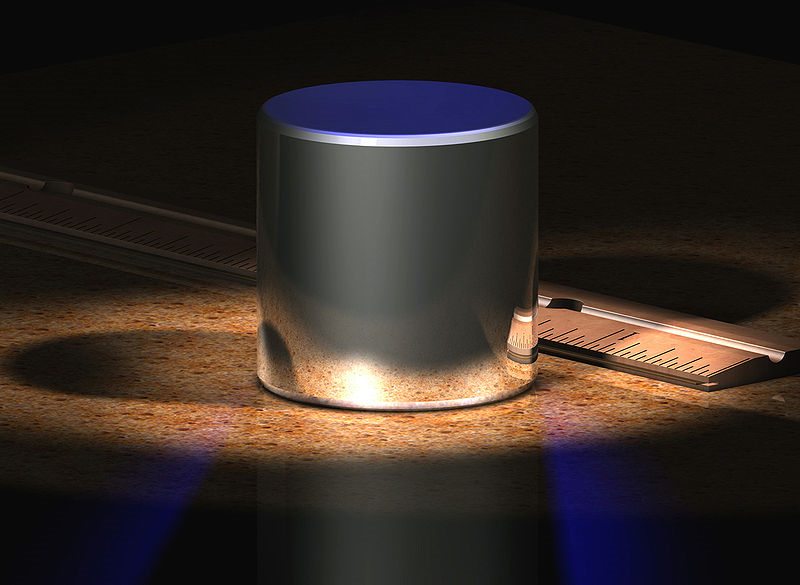 Independent of location
Standard Kilogram
http://en.wikipedia.org/wiki/Kilogram
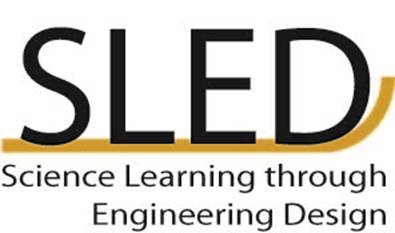 Weight
F = ma
W = mg
Weight = m x g where g is the gravitational acceleration
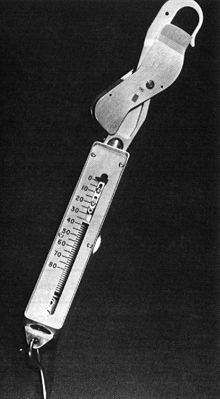 Spring Balance
Depends on location
 as g varies
 from place to place
http://en.wikipedia.org/wiki/MGal
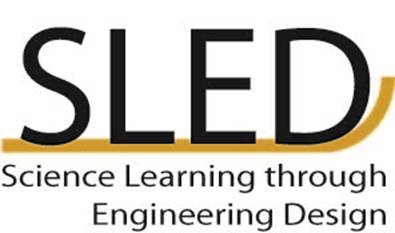 Mass vs Weight
Mass
Weight
Quantity of matter
Measure on beam balance

Independent of location
Mass 1.000000 kg
Force
Measure on force balance
     e.g. spring or magnetic
Depends on location 
Moon weight 0.1667 kg http://www.exploratorium.edu/ronh/weight/
      Kokomo weight 0.999960 kg
Greenwood weight 1.000025 kg
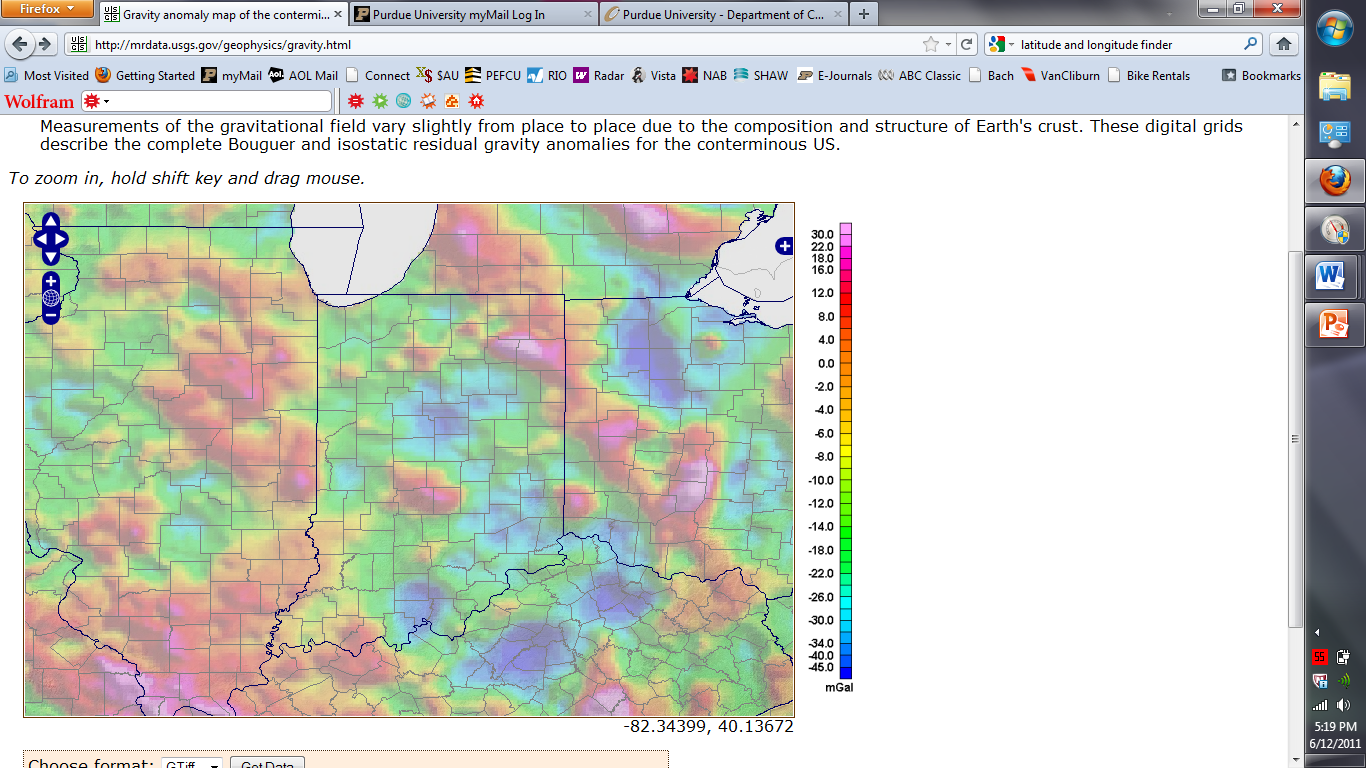 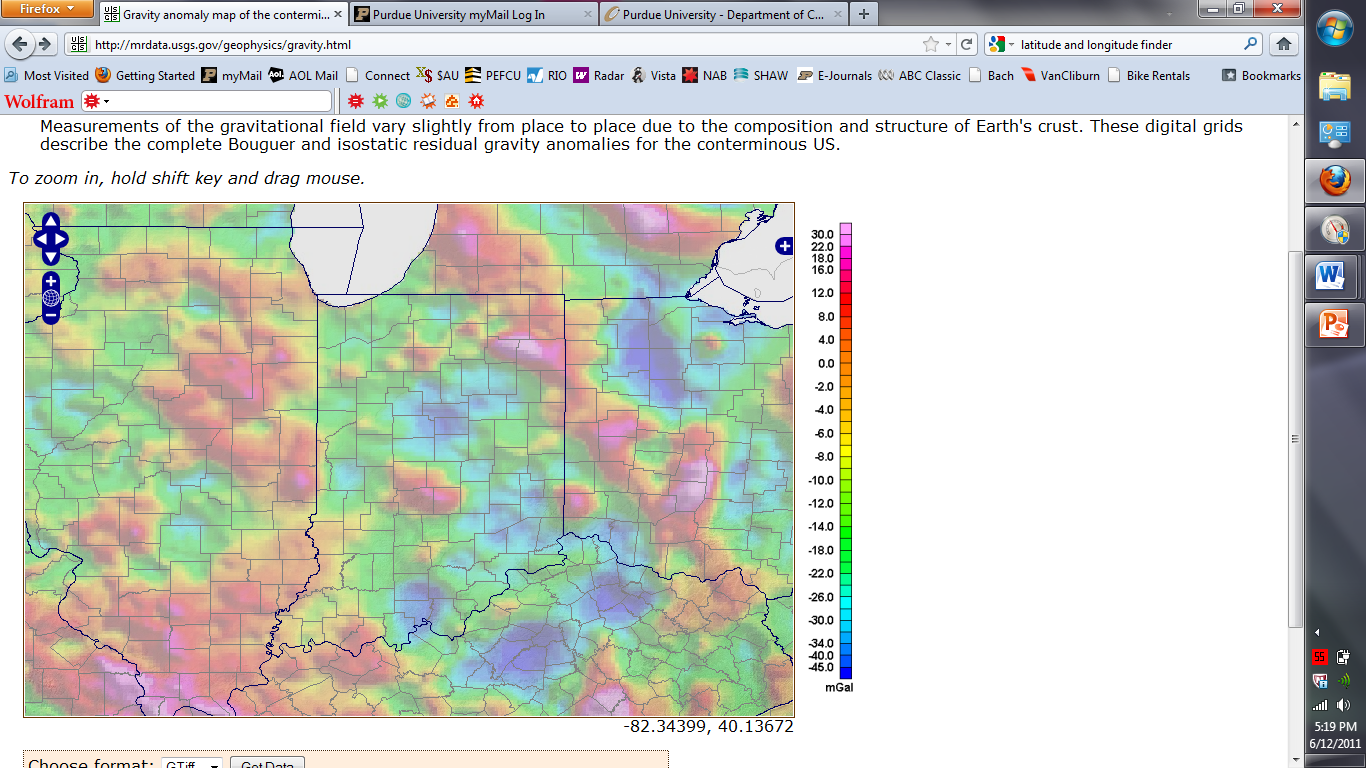 http://mrdata.usgs.gov/geophysics/gravity.html
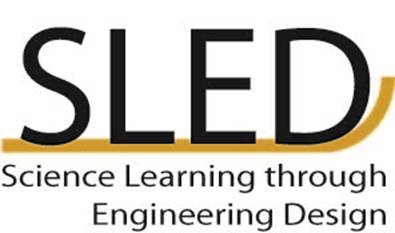 Density
Density =    Mass
	       Volume
Intrinsic property
Independent of amount
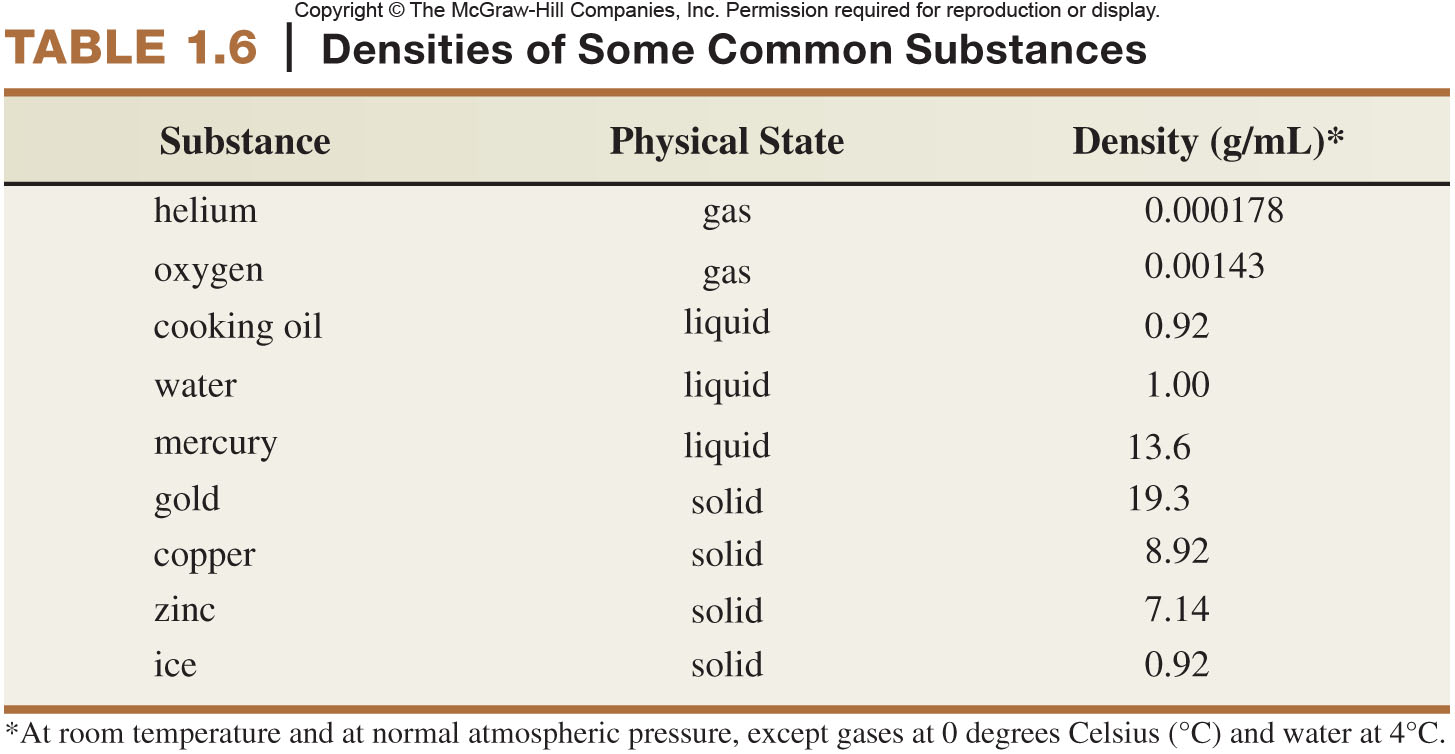 Density Applications
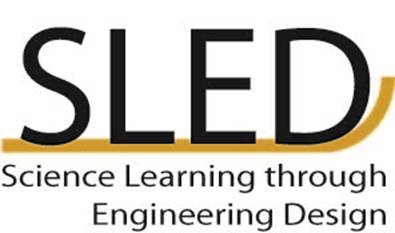 Any floating object displaces its own weight of fluid.
– Archimedes of Syracuse[3
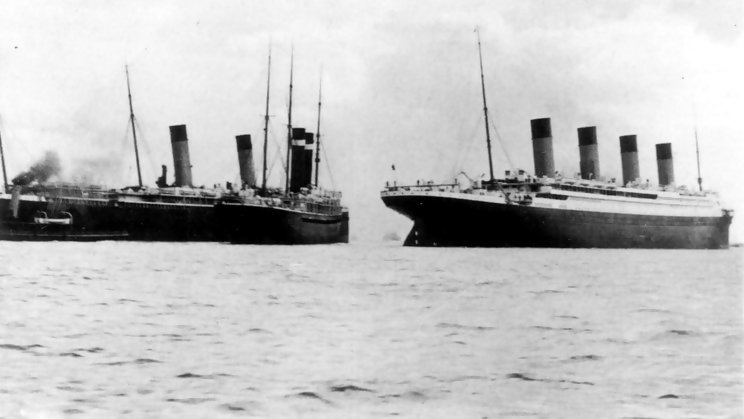 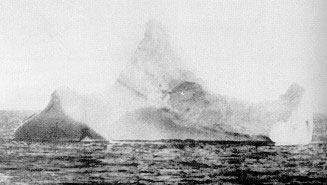 +
=  ?
Determine Density of liquid
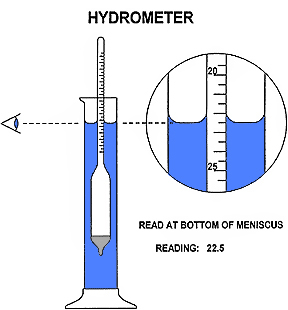 Determine mass of floating solid
Determine Volume of irregular dense solid
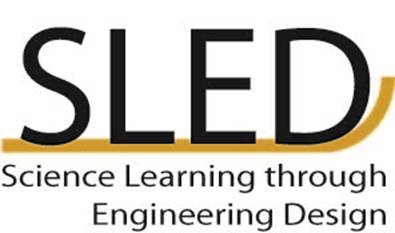 Specific Gravity
Specific Gravity is the ratio of the density of the material
 to the density of a reference (usually water).
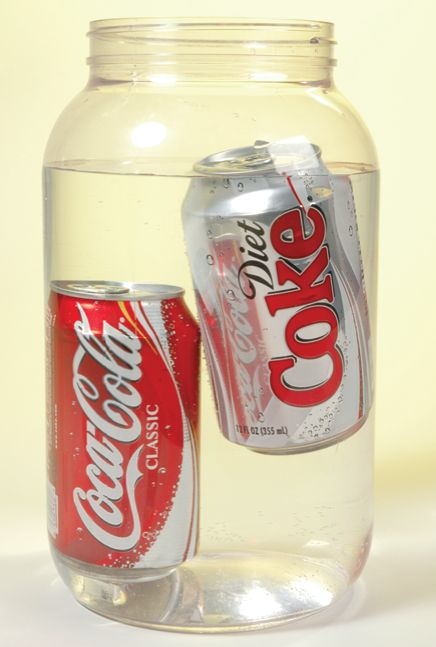 ©mcgraw-hill
Mass: Pepsi vs Diet Pepsi
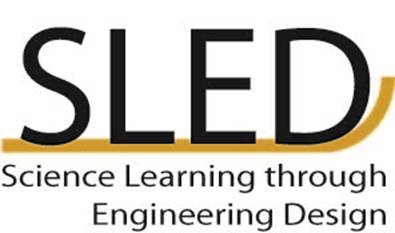